佐  倉  市
認知症サポーター養成講座
開催予定
【令和７年度】
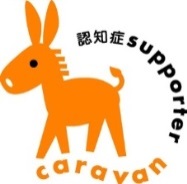 対象：佐倉市内に
 在住、在勤、在学
 しているかた
認知症を正しく理解して、認知症の人と家族を地域であたたかく見守る
「認知症サポーター」　になりませんか？
※コースではありませんので、いずれか1日にご参加ください。
●　認知症サポーターは「なにか」特別なことをする人ではありません。
　　　●　認知症について正しく理解し、認知症の人や家族に対して
　　　　　あたたかい目で見守る、認知症の人やその家族の「応援者」です。
受講者の声
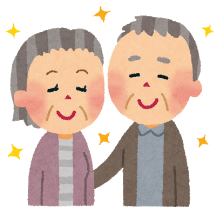 ご近所で認知症の方がいらっしゃって、関わり方に迷うことがあり受講しました。対応の仕方で留意する点など学ぶことができ、その方の自尊心を傷つけないように接していきたいと思いました。（50代女性）